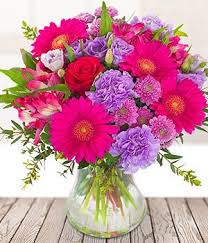 সবাইকে স্বাগতম
পরিচিতি
পাঠের-
শিক্ষকের-
বিজ্ঞান 
           সপ্তম শ্রেণি ।
         তৃতীয় অধ্যায়। 
      প্রধান মুলের রুপান্ত।
        সময়ঃ ৫০ মিনিট
         তারিখঃ
মিতা রানী গোমস্তা।
                সহকারী শিক্ষক
  কলকলিয়া জিসি মাধ্যমিক বিদ্যালয়।
            ফকিরহাট, বাগেরহাট। 
         মোবাইলঃ ০১৮১৫৩০৯৯৫০।
  mitagomosta@gmail.com
শিখনফল
এ পাঠ শেষে শিক্ষার্থীরা:-
রূপান্তরিত মূল  কী তা বলতে পারবে।
রূপান্তরিত মূলের গঠন ব্যাখ্যা করতে পারবে।
খাদ্য সঞ্চয়ের জন্য রূপান্তরিত মূলের ভূমিকা বিশ্লেষণ করতে পারবে ।
এটি কিসের  ছবি?
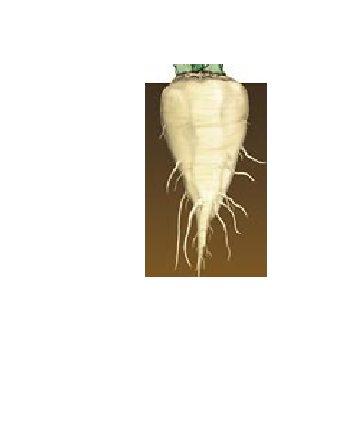 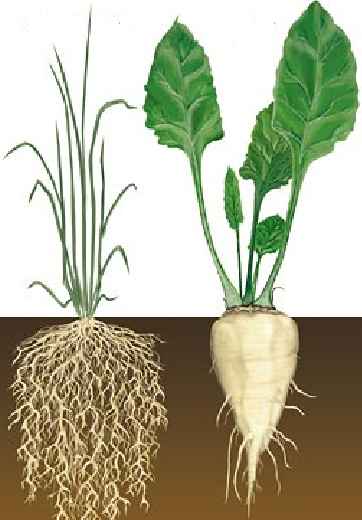 কি ধরনের মূল?
নীচের চিত্রগুলোতে কী দেখছ?
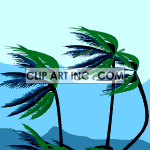 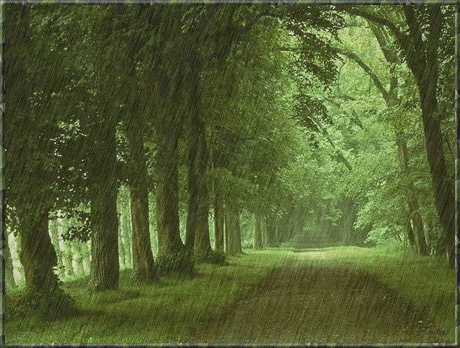 মূল উদ্ভিদকে মাটির সাথে দৃঢ় ও শক্ত ভাবে আটকে রাখে।ফলে উদ্ভিদ ঝড়,বাতাস ও বৃষ্টিপাতে সহজে হেলে পড়ে না।
ক.মূলাকৃতি মূল
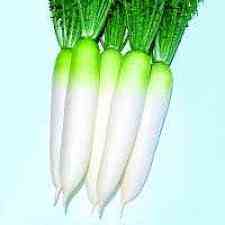 কাজ: খাদ্য সঞ্চয়


আকৃতি:মধ্য ভাগ মোটা
       কিন্তু দুই প্রান্ত সরু।
মূলা
খ.গাজরাকৃতি মূল
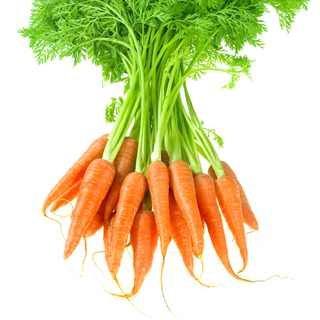 কাজ: খাদ্য সঞ্চয়,রসাল।

আকৃতি:মূলের উপরের দিকে মোটা ;
 নিচের দিকে সরু।
গাজর
গ-শালগমাকৃতি
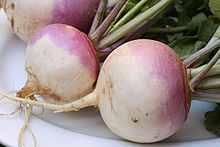 কাজ:খাদ্য সঞ্চয় 

আকৃতি:গোলাকার হঠাৎ করে সরু।
শালগম
ঘ.কন্দাকৃতি
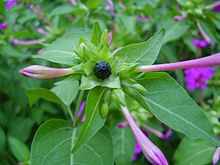 কাজ:খাদ্য সঞ্চয় 

আকৃতি:নির্দিষ্ট আকার 
          আকৃতি নেই।
সন্ধ্যামালতি
মূলাকৃতি মূল
গাজরাকৃতি মূল
প্রধান
মূলের রূপান্তর
শালগমাকৃতি
কন্দাকৃতি
খাদ্য সঞ্চয়
অস্থানিক মূল তিন ধরনের কাজের জন্য রুপান্তরিত
যান্ত্রিক ভারসাম্য রক্ষা
শারীরতত্বীয় কার্য
খাদ্য সঞ্চয়ের জন্য রূপান্তর:
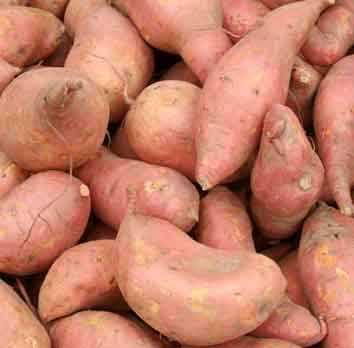 স্ফীত হয়।
কন্দাল মূল:
মিষ্টি আলু
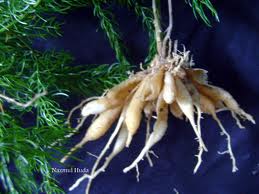 একটি গুচ্ছে অবস্থান করে
গুচ্ছিত মূল:
শতমূলী
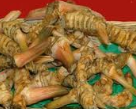 মূলের অগ্র ভাগে 
    খাদ্য সঞ্চয় করে।
নডুলুজ মূল:
আম আদা
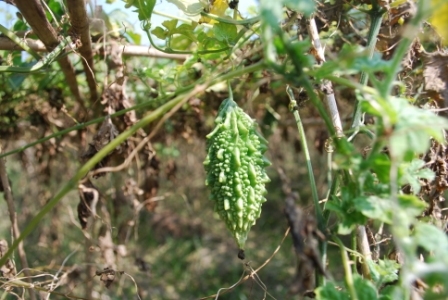 স্ফীত ও সংকুচিত হয়।
মালা আকৃতির মূল:
করলার মূল
যান্ন্ত্রিক ভারসাম্য রক্ষার্থে রূপান্তর:
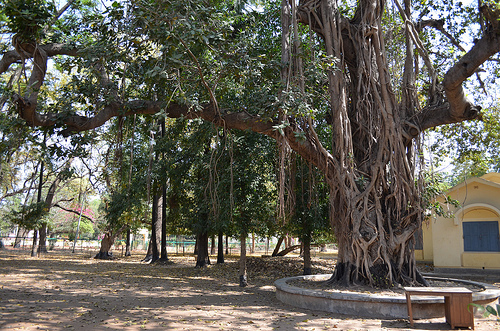 গাছকে দৃঢ়তা,অতিরিক্ত
    ভার বহন করে।
স্তম্ভ মূল:
বটের
ঠেস মূল:   কেয়া
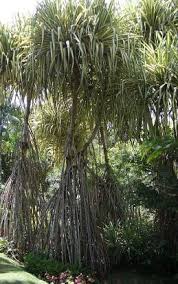 দুর্বল কান্ডকে দাড়াতে সাহায্য করে।
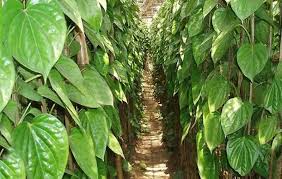 আকড়ে ধরে উপরে
  উঠতে সাহায্য করে
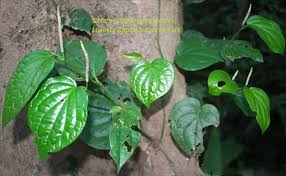 আরোহি মূল: পান
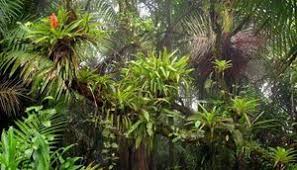 বাতাস থেকে জলীয় বাস্প 
গ্রহন কড়ে।
পরাশ্রয়ী মূল
শোষক মূল
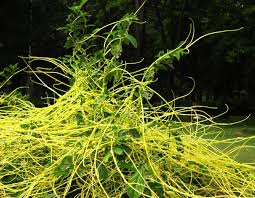 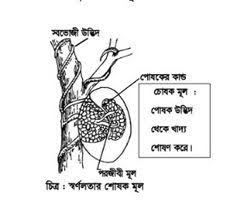 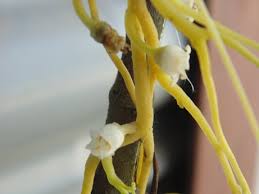 শোষক উদ্ভীদ থেকে খাদ্য শোষন করে।
স্বর্ণলতা
শ্বাস মূল
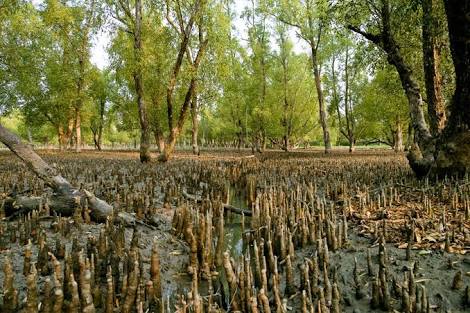 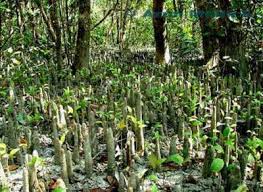 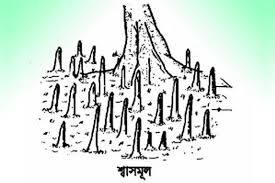 মূলের উপরের ছোট ছোট ছিদ্রগুলো উদ্ভীদের শ্বাসকার্যে সাহায্য করে ।
দলীয় কাজ
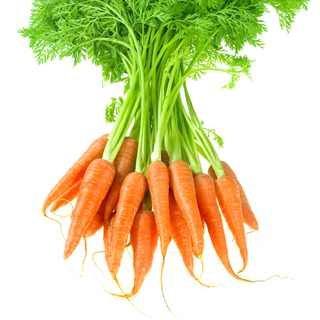 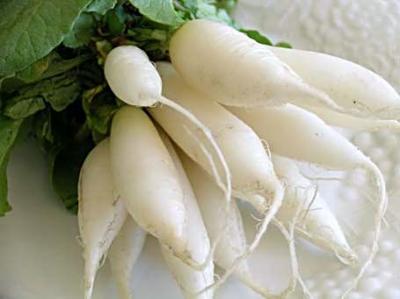 ক-দল
চিত্র কিসের?
এটি রূপান্তরিত মূল কেন ব্যাখ্যা কর।
খ-দল
চিত্র কিসের?
কি কি কারনে মূল রূপান্তরিত হয়  বর্ননা দাও।
মুল্যায়ন
রূপান্তরিত মূল কি?
প্রধান মূল কত প্রকার ও কি কি?
ঠেস মূলের একটি উদাহরণ দাও?
অস্থানিক মূল কি জন্য খাদ্য সঞ্চয় করে?
বাড়ির কাজ
যান্ত্রিক ভারসাম্য রক্ষায় মূলের রূপান্তরের 
ভূমিকা চিন্হিত চিত্র সহ বিশ্লেষণ কর।
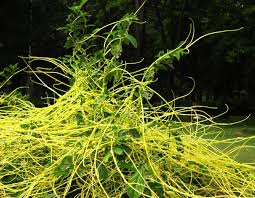 সবাইকে ধন্যবাদ